10MeV近傍の2H(p,pp)n におけるStar断面積異常探索
八嶋恵介A,  江口祐一郎A,  下田広己A,  末田雄大A
黒板翔A,  前田幸重B,  相良建至A

A九大院理, B宮崎大工
[Speaker Notes: このようなタイトルではっぴょうさせていただきます。
九州大学の八嶋恵介です]
Space Star anomaly (SSA)
Space Star (c.m. system)
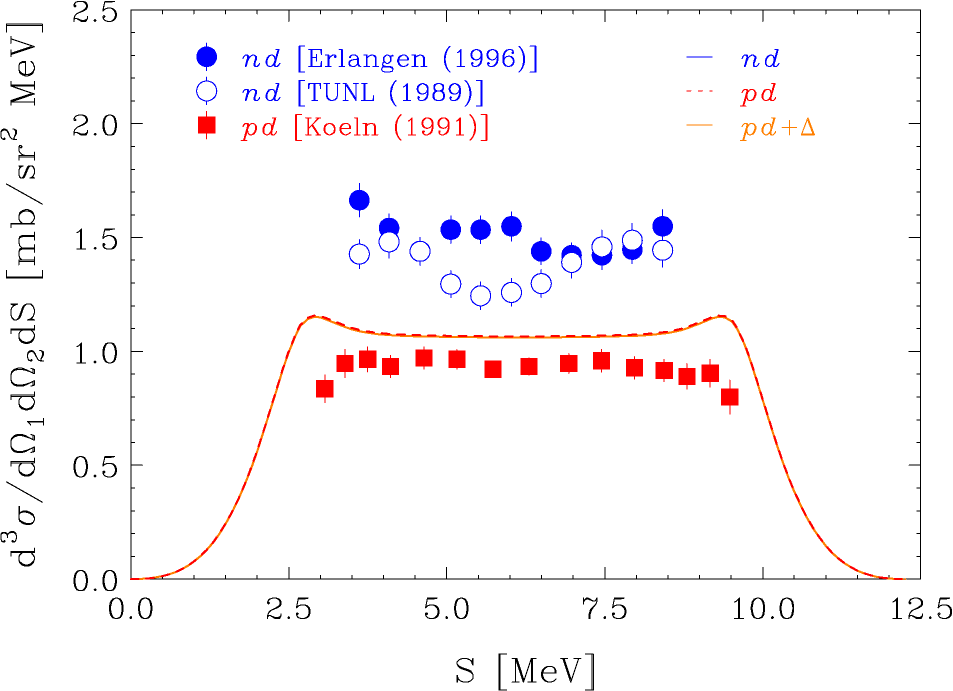 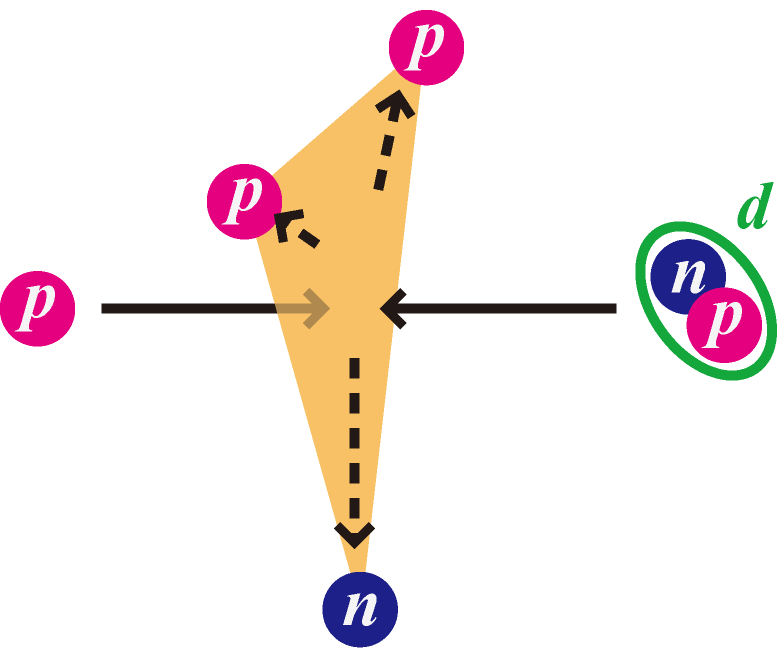 正三角形
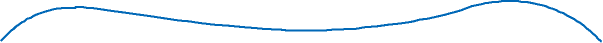 Space Star
J. Strate et .al. Nucl. Phys. A 501 (1989) 51H. R. Setze et .al. Phys. Lett. B 388 (1996) 229
G. Rauprich et. al. Nucl. Phys. A 535 (1991) 313
スカラー量の非常に大きな不一致
荷電非対称
3核子力の効果は無視できる程小さい
原因不明
クーロン計算
近年、A. Deltuva氏らのグループにより、
クーロン効果を含めた3体計算が可能になった。
A. Deltuva et al. Phys. Rev. C 71, 054005 (2005)
n:   screeningの速さ
R:  screening半径
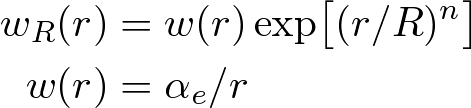 R=10fm
R=20fm
R=30fm
Screening function
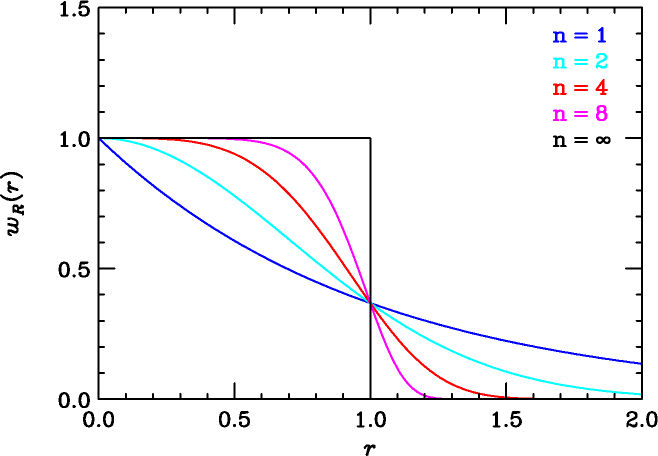 pd 分解反応(Ep = 13MeV)
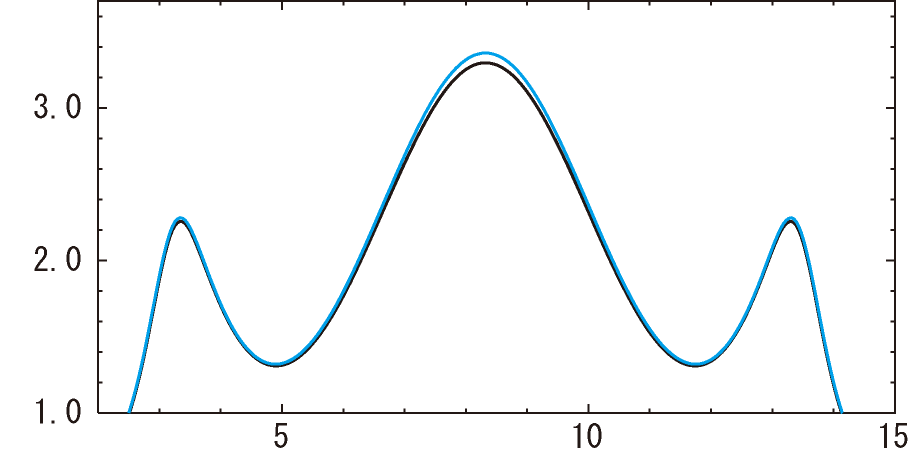 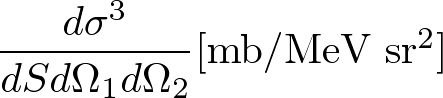 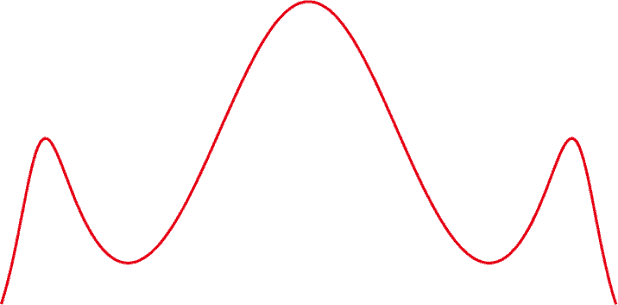 q1=q2=39o
f12=180o
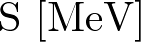 精密なpd 実験
pd 計算
九大グループの過去のSS周辺の
測定結果と比較
直接比較可
3
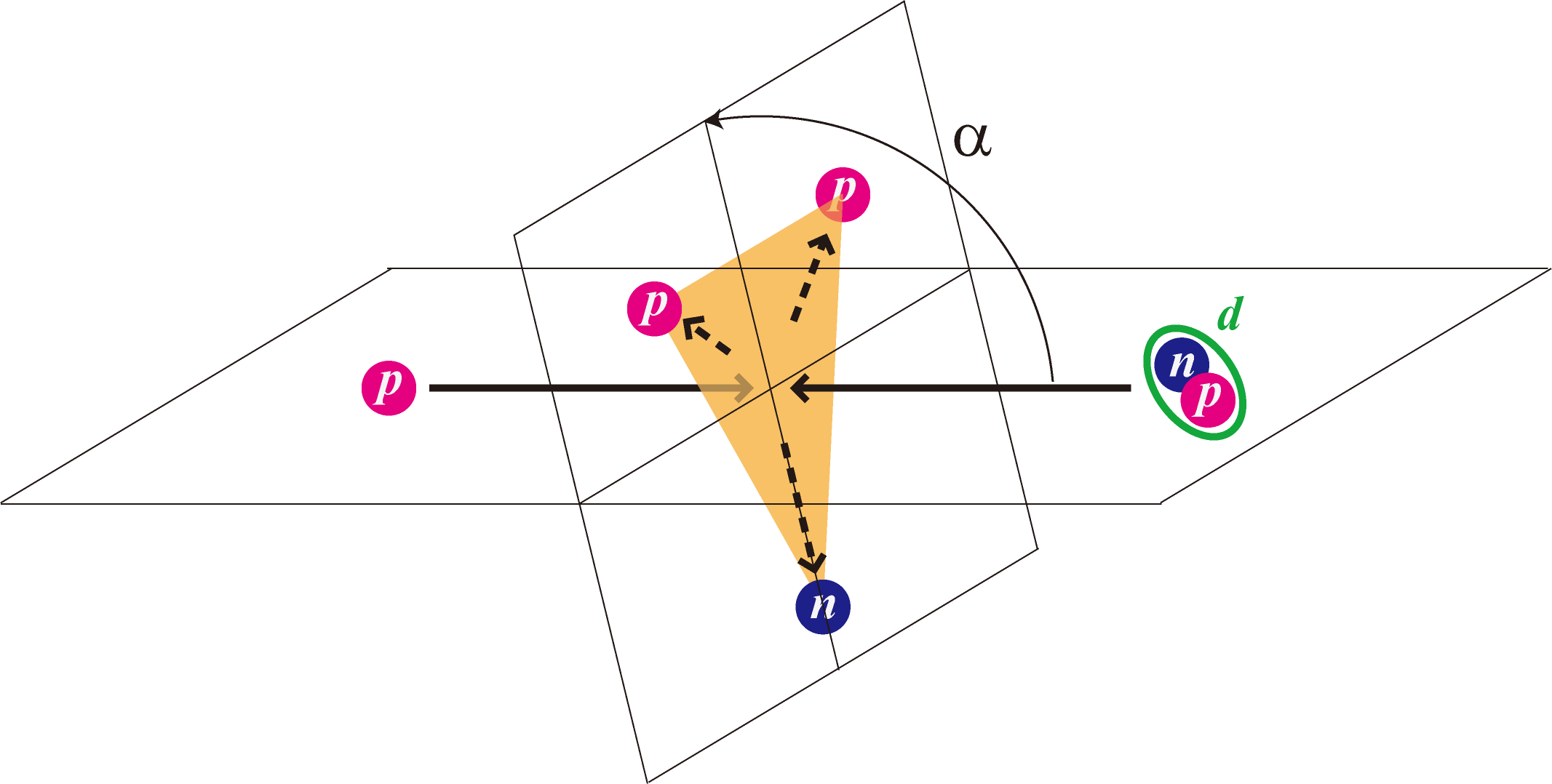 Off-plane Star anomaly
Off-plane Star (c.m. system)
SS (Space Star)
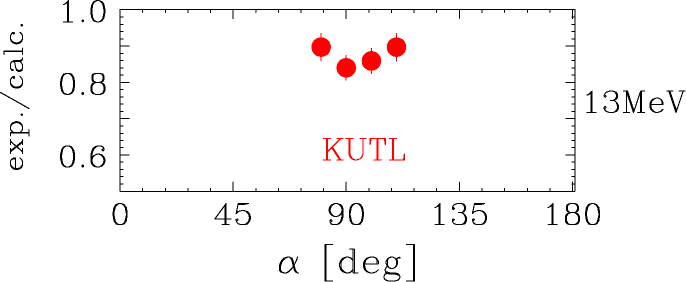 (a ≠0o)
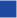 Koelnの報告
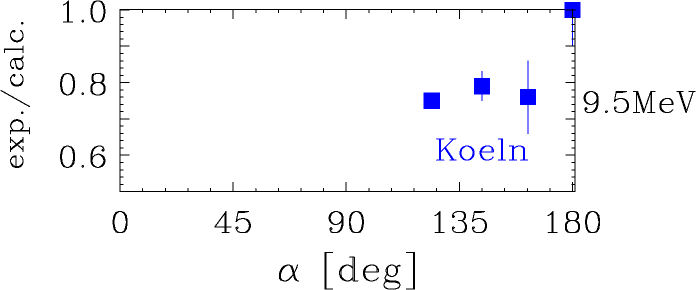 九大グループの実験でも、
	SSAの存在を確認した。

最近、Koeln大グループが
	Off-plane条件下において異常発見を報告した。
T.Ishida et al. Mod.Phys.Lett.A 18,436(2003)
J. Ley et al. Phys. Rev. C 73, 064001(2006)
異常はSS周辺に限らず、Star条件下全領域に広がっている！?
		2007年より、a 依存性調査の系統的測定開始
4
実験概要① セットアップ
観測量: Off-plane star条件におけるpd 分解反応の微分断面積
実験
観測する反応:  2H(p ,pp )n実験設備: 九州大学タンデム加速器入射ビーム:  Ep = 9.5, 13 MeV標的: CD2 薄膜
観測する反応:  1H(d ,pp )n実験設備: 大阪大学核物理センター		AVFサイクロトロン加速器入射ビーム:  Ed  = 26 MeV 		    (Ep = 13 MeV)標的: CH2 薄膜(回転標的)
a 前中方角度の測定
散乱槽内セットアップ
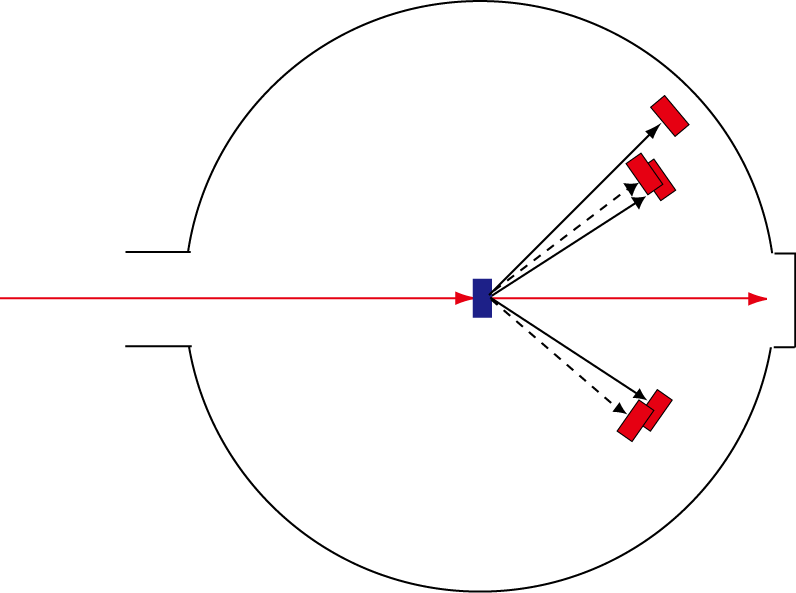 モニター
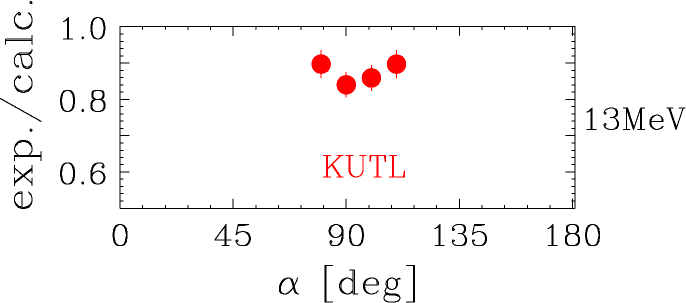 ②
①
CD2,CH2標的
beam
a 後方角度の測定
F.C.
モニター検出器でpd 弾性散乱を測定。
		分解反応の微分断面積の絶対値の較正に用いる。
Si-SSD
5
実験概要②　回転標的の制作
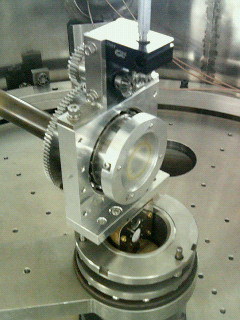 RCNP実験 (Ed =26 MeV) のために開発
目的
高強度ビームに耐える。
膜厚の変化を抑える。
回転！
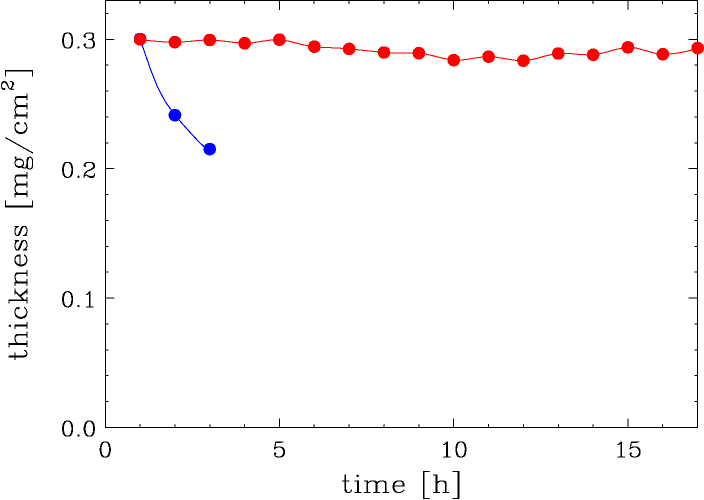 回転CH2膜
200nA
d-beam
固定CH2膜
100nA
目的達成!!
6
[Speaker Notes: ビーム変動がない時間のみの図に変更]
データ解析
H(p,p1p2)を同時計数測定し、E1, E2, T1, T2 を測定
時間差T1-T2から偶然同時計数を差し引いた
background差し引き
True+BG
BG
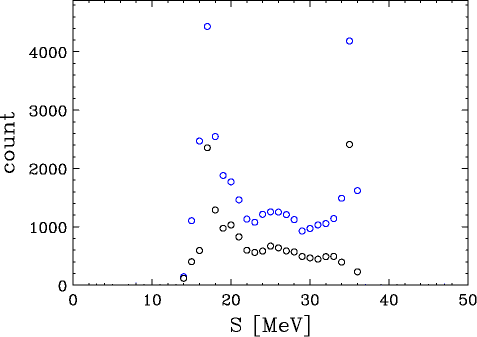 TOF gated
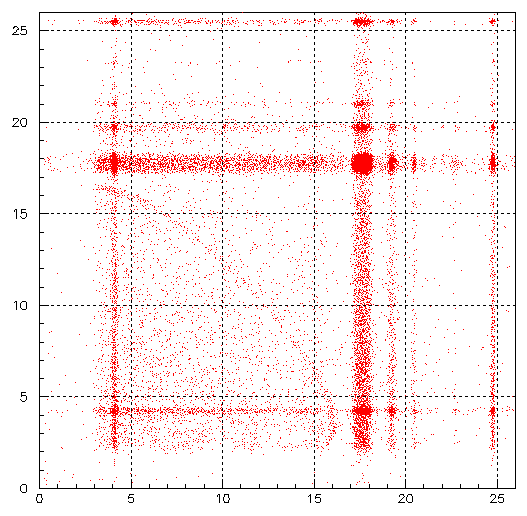 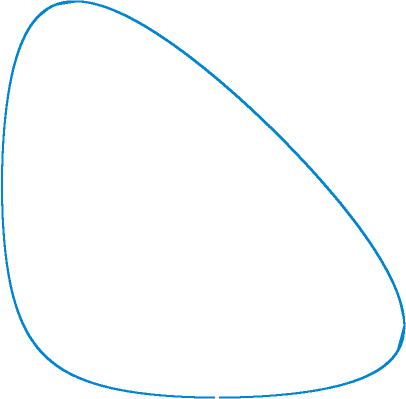 S
S-curve
[True + BG] – BG = True
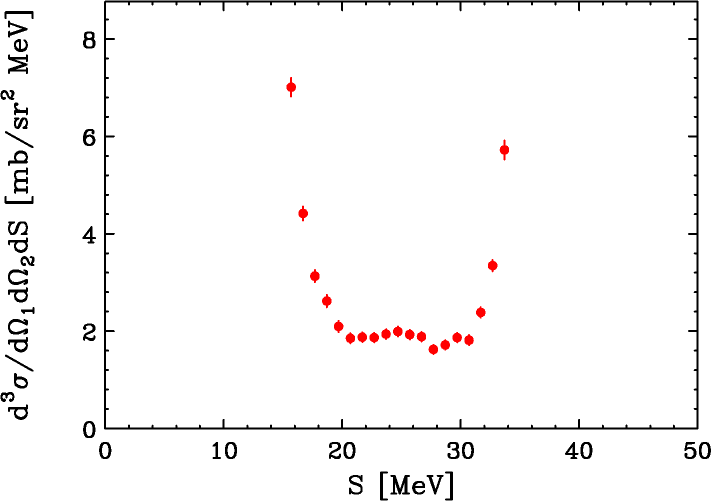 S=0
E2 [MeV]
7
E1 [MeV]
[Speaker Notes: 図の縦軸横軸にラベル　Sの矢印　S=0の点　プロット領域の対応]
結果
nd
nd +Δ
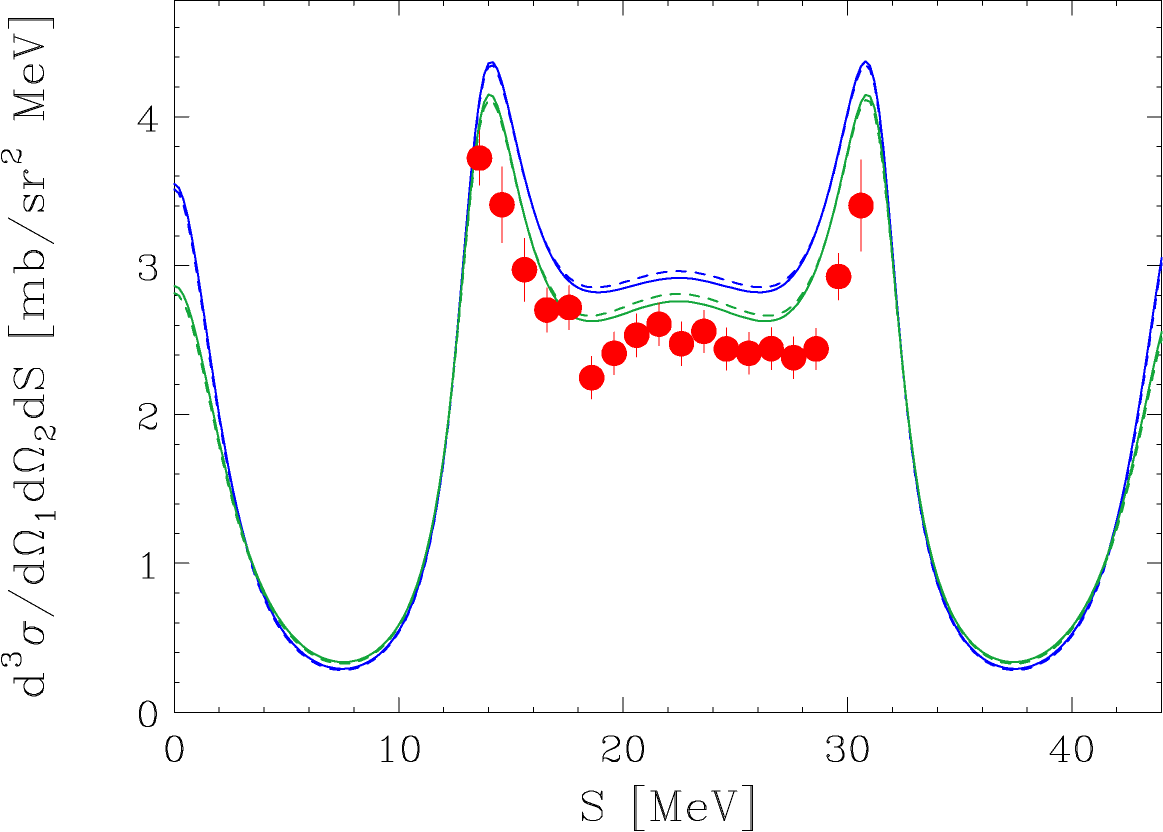 a = 140o
pd
pd +Δ
calc. by A.Deltuva
star
8
[Speaker Notes: 理論曲線1本の方がいい]
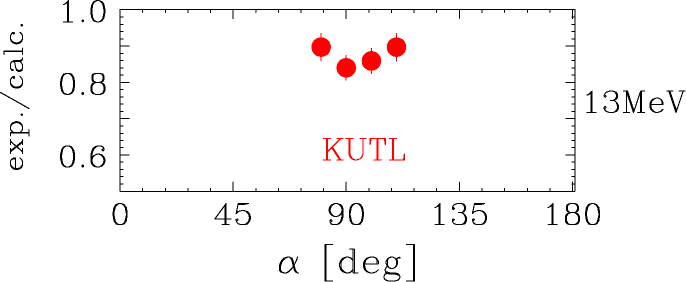 結果 Ed = 13 MeV/A ①
pd + Δ
a = 120o
a = 140o
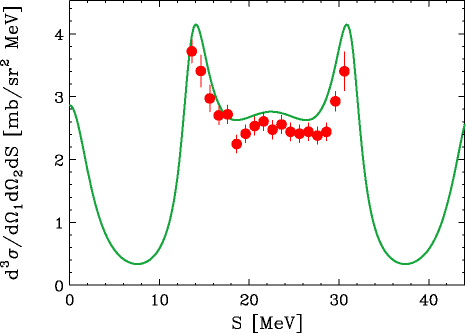 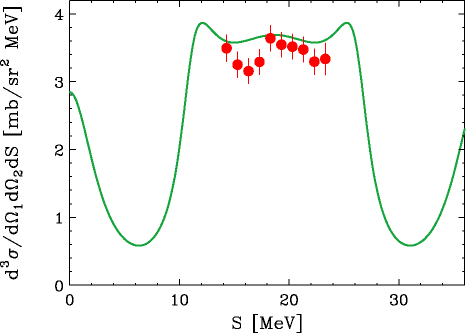 約6％小
約4％小
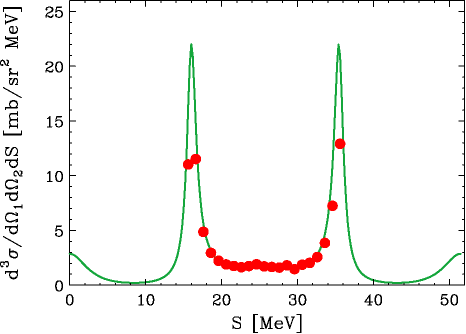 a = 180o
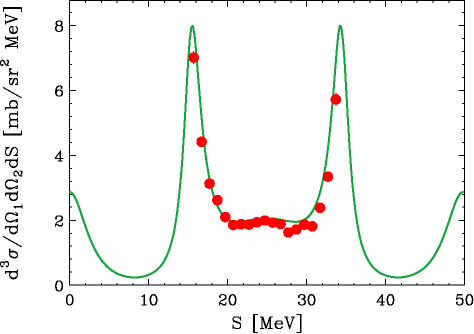 a = 160o
約6％小
ほぼ一致
9
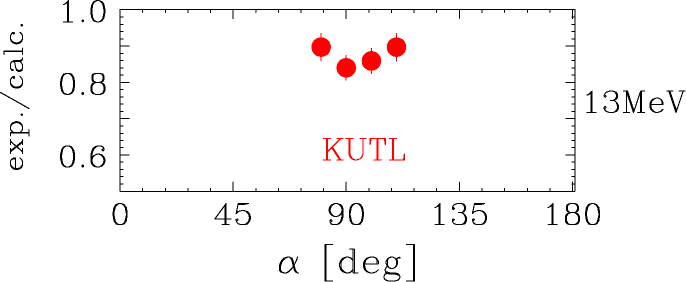 結果 (Ep = 13 MeV ②)
pd + Δ
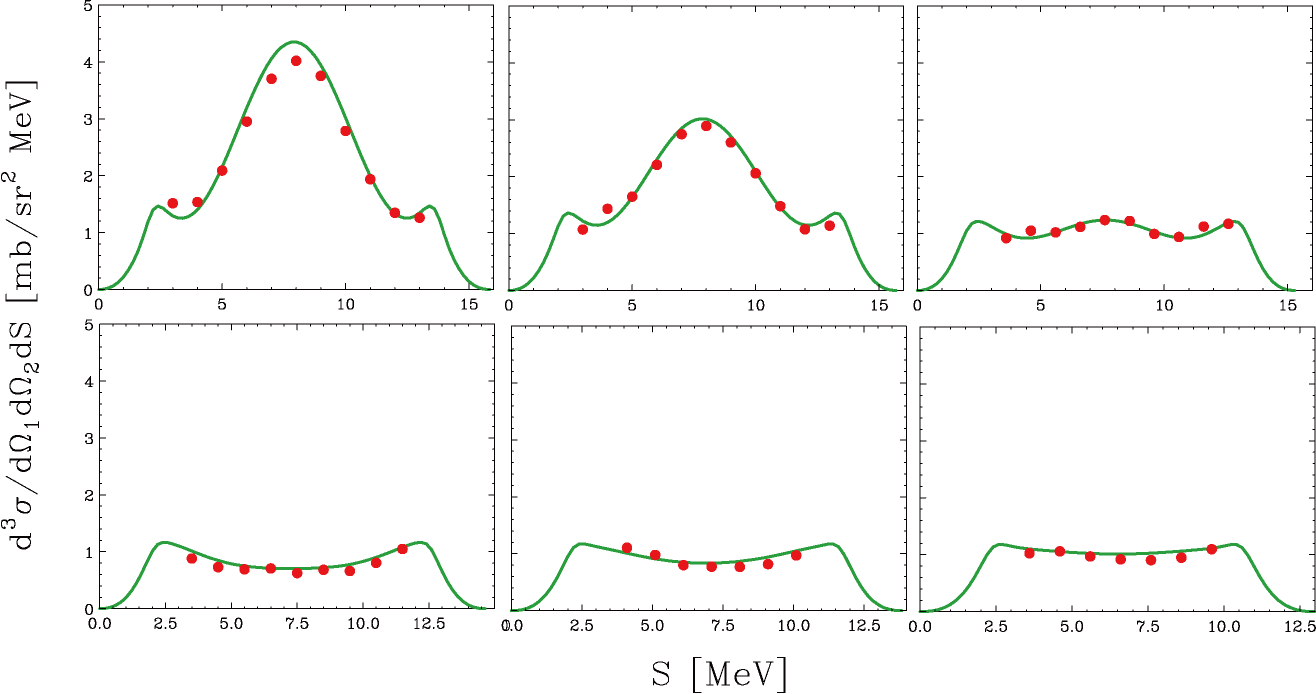 a = 0o
a = 30o
a = 15o
約8％小
約5％小
ほぼ一致
a = 45o
a = 60o
a = 75o
約8％小
約8％小
約7％小
10
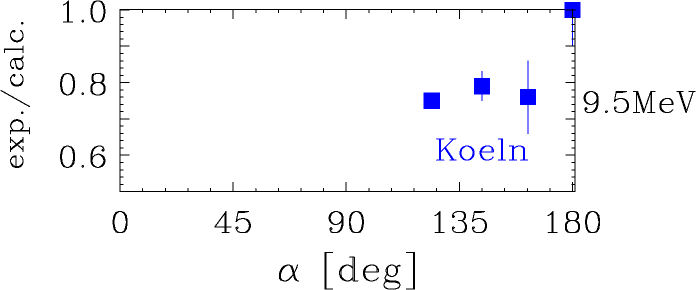 結果 (Ep = 9.5 MeV )
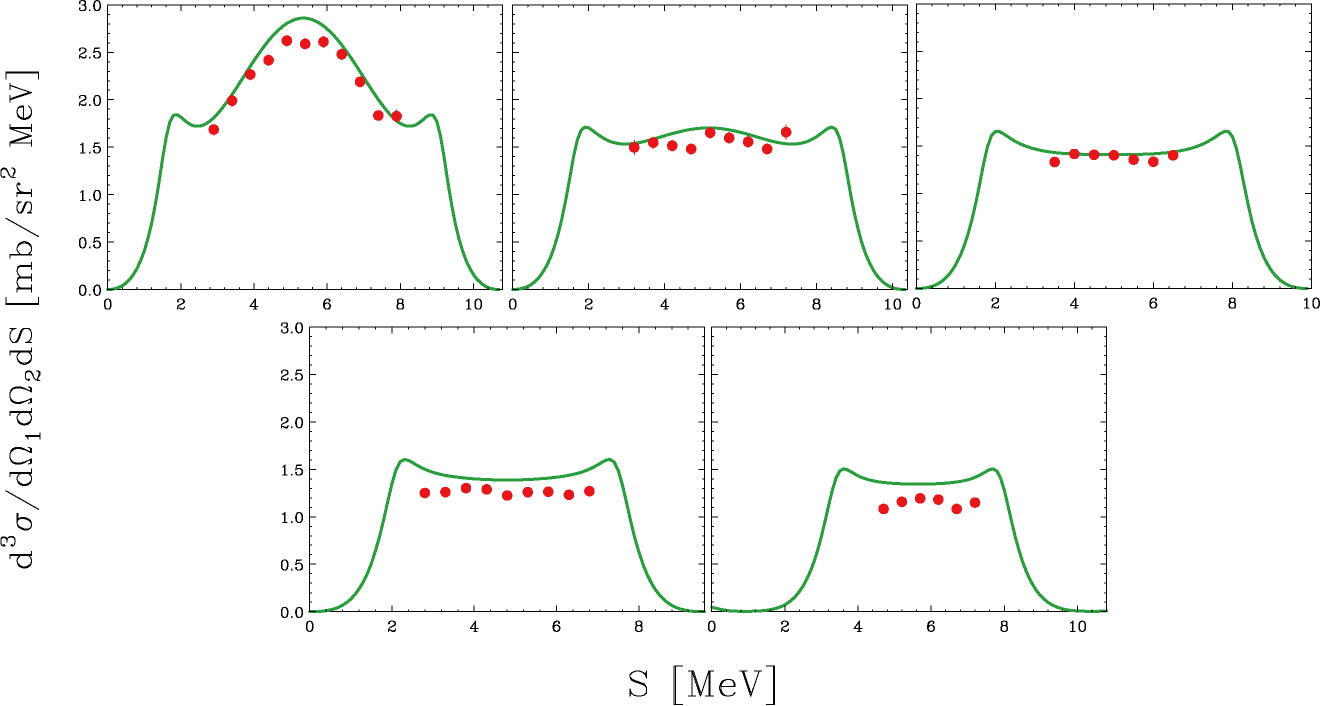 a = 60o
a = 30o
a = 45o
約15％小
約10％小
ほぼ一致
a = 90o
a = 75o
約10％小
約15％小
11
不一致のα依存性
9.5MeV, 13MeVで
急激な変化


検証の余地あり
13MeV
SS
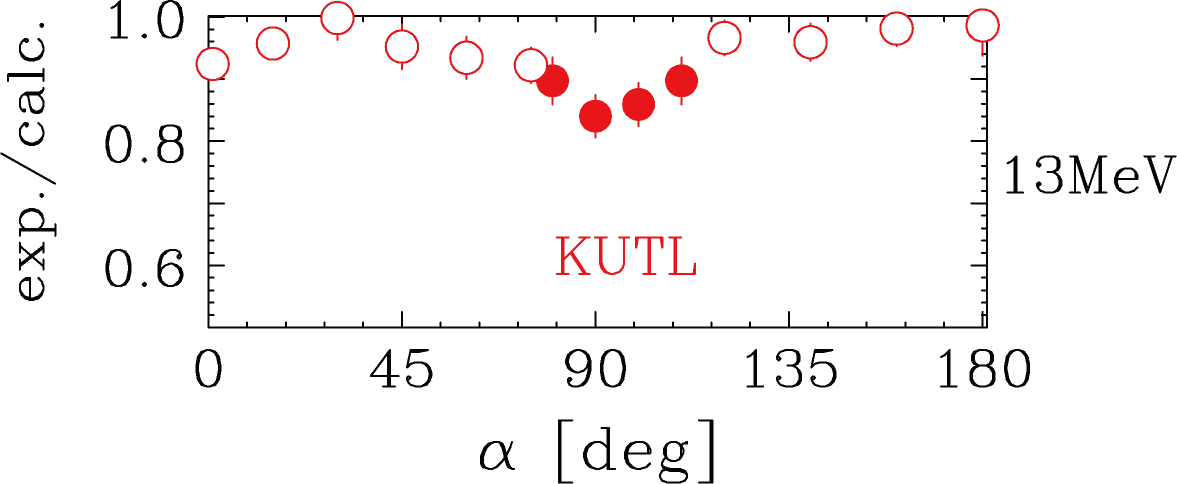 QFS
前方角度はQFSの
断面積増大効果が顕著
9.5MeV
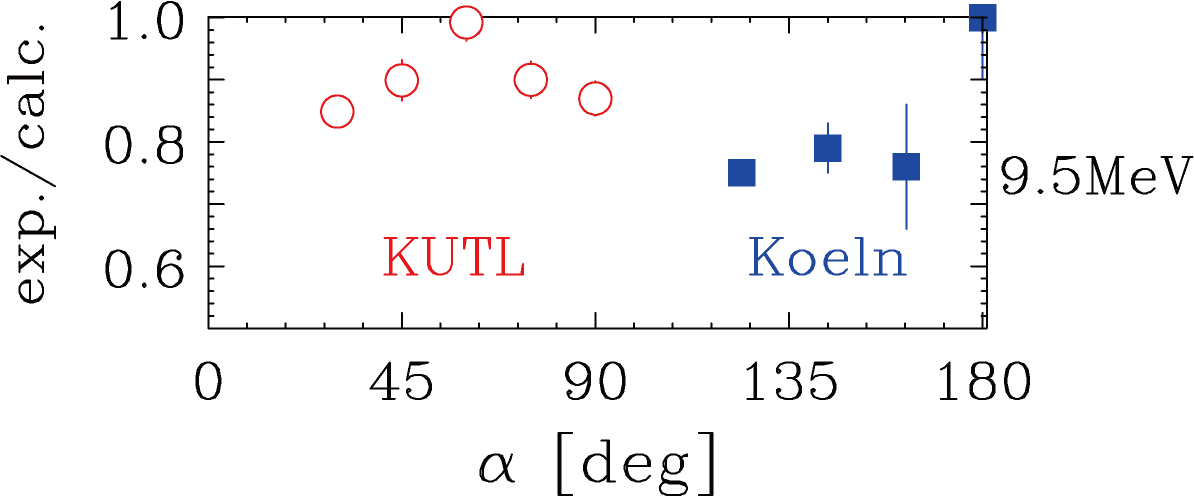 Star anomary による不一致か
わからない
QFS
QFSに関する追実験
12
まとめ
pd 分解反応のstar条件下の微分断面積を測定し、クーロン力を含めた理論計算と比較した。
断面積異常の9.5 MeV(九大測定)-13 MeV(Koeln報告)間での急激な変化は今後検証の必要がある。
前方角度の断面積異常はQFS条件による可能性がある。
江口講演
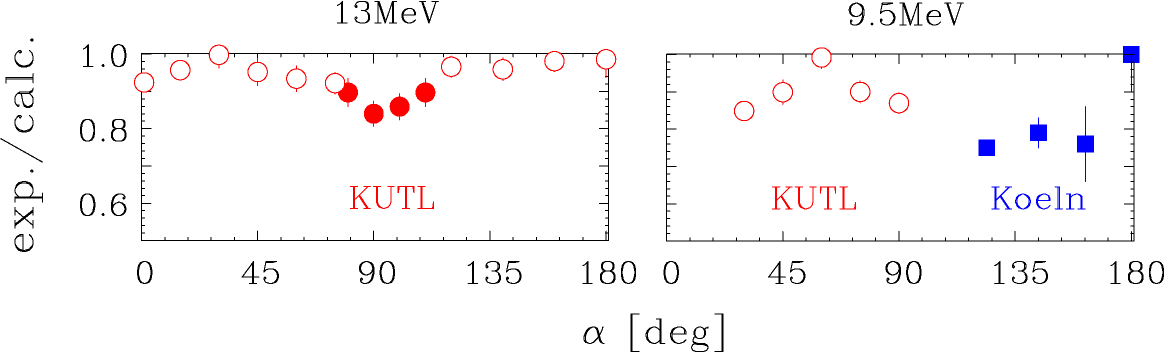 QFS
QFS
13